EGY AI PROJEKT ANATOMIAJA
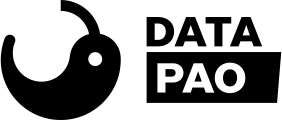 ABOUT US
DATA ENGINEERING
DATA ANALYTICS
TRAINING | CONSULTANCY
MANUFACTURING  |  DIGITAL SERVICES  |  LHS  |  TECHNOLOGY
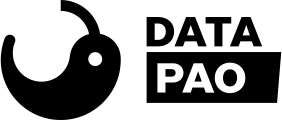 AI HYPE
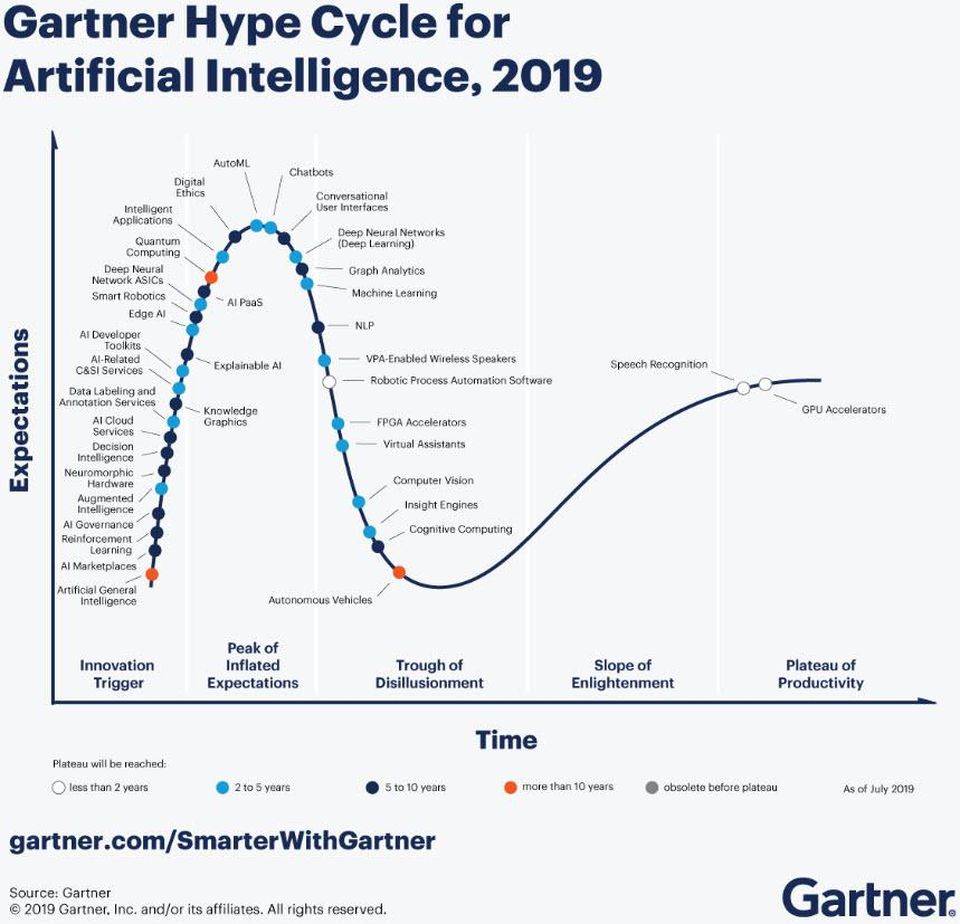 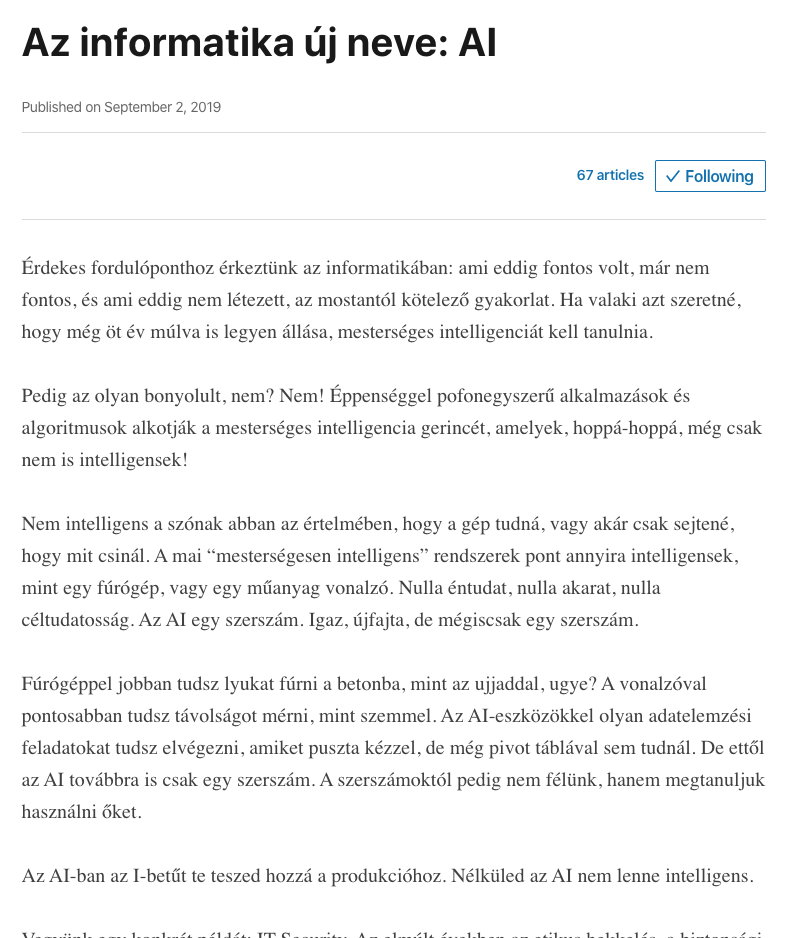 “ Ha valaki azt szeretné, hogy még öt év múlva is legyen állása, mesterséges intelligenciát kell tanulnia. “
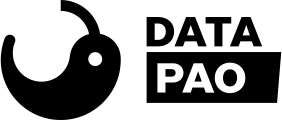 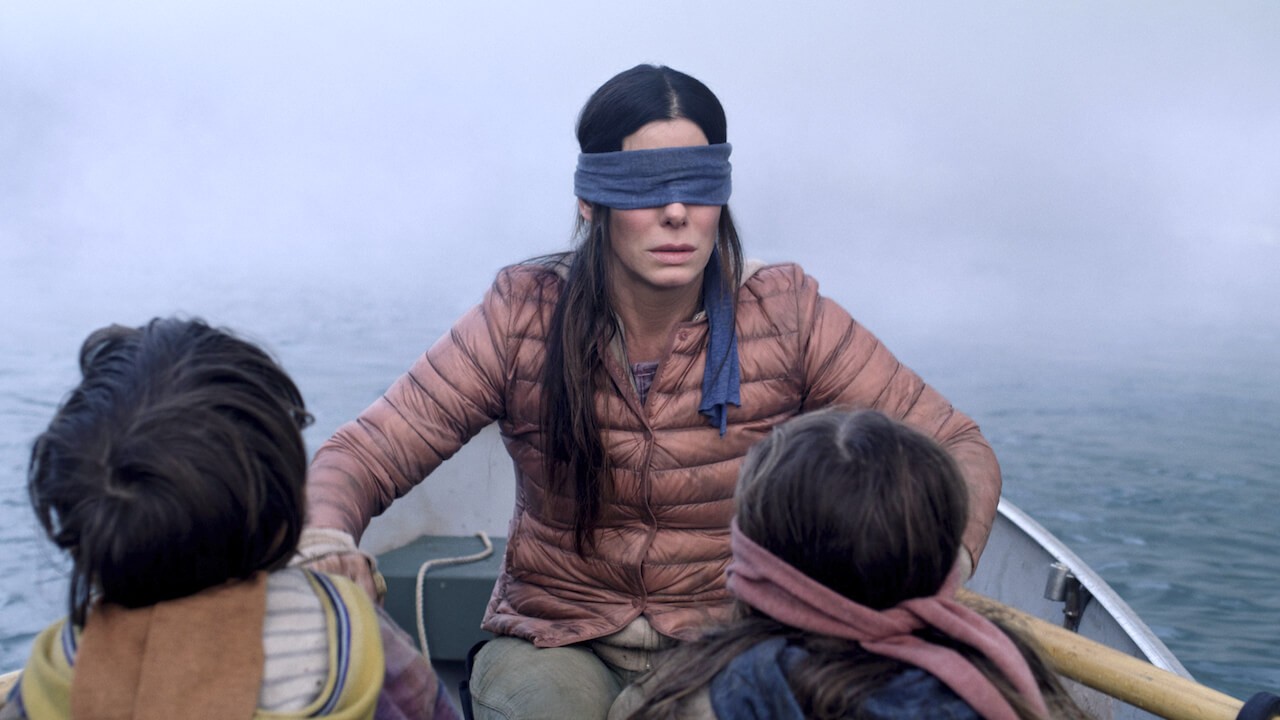 AI VAGY ML?
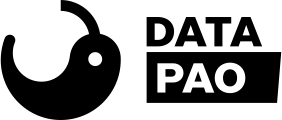 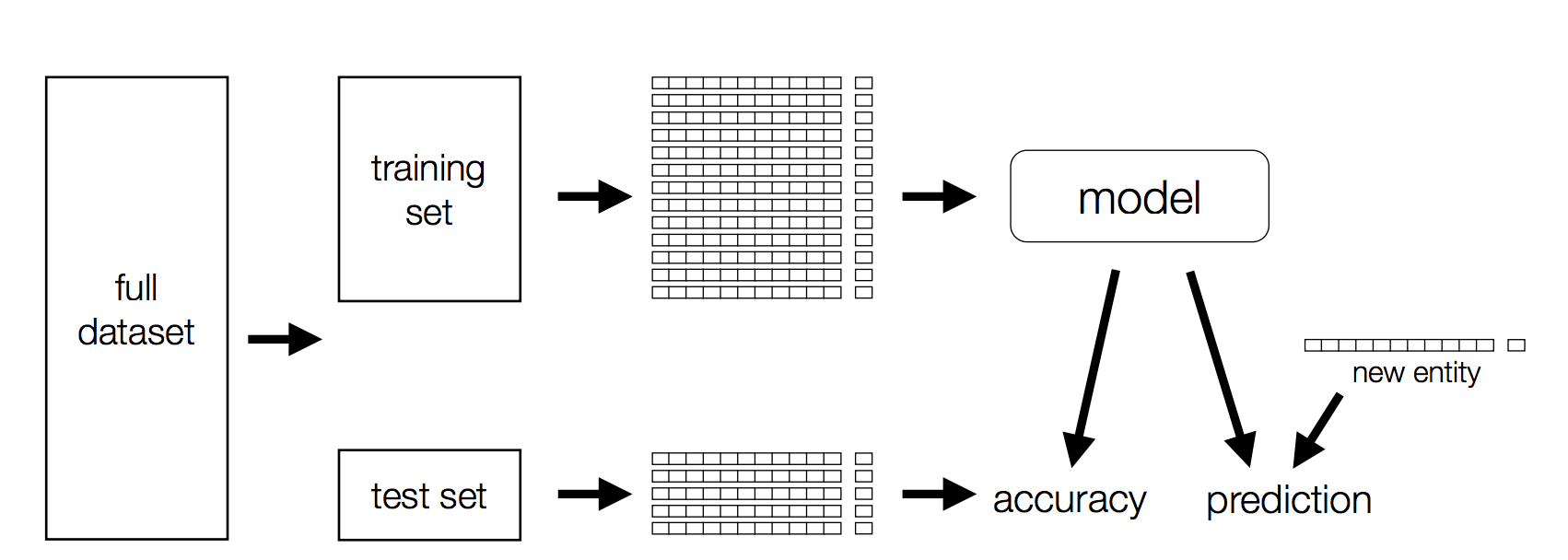 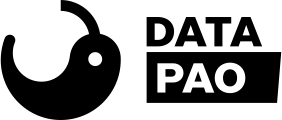 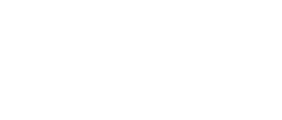 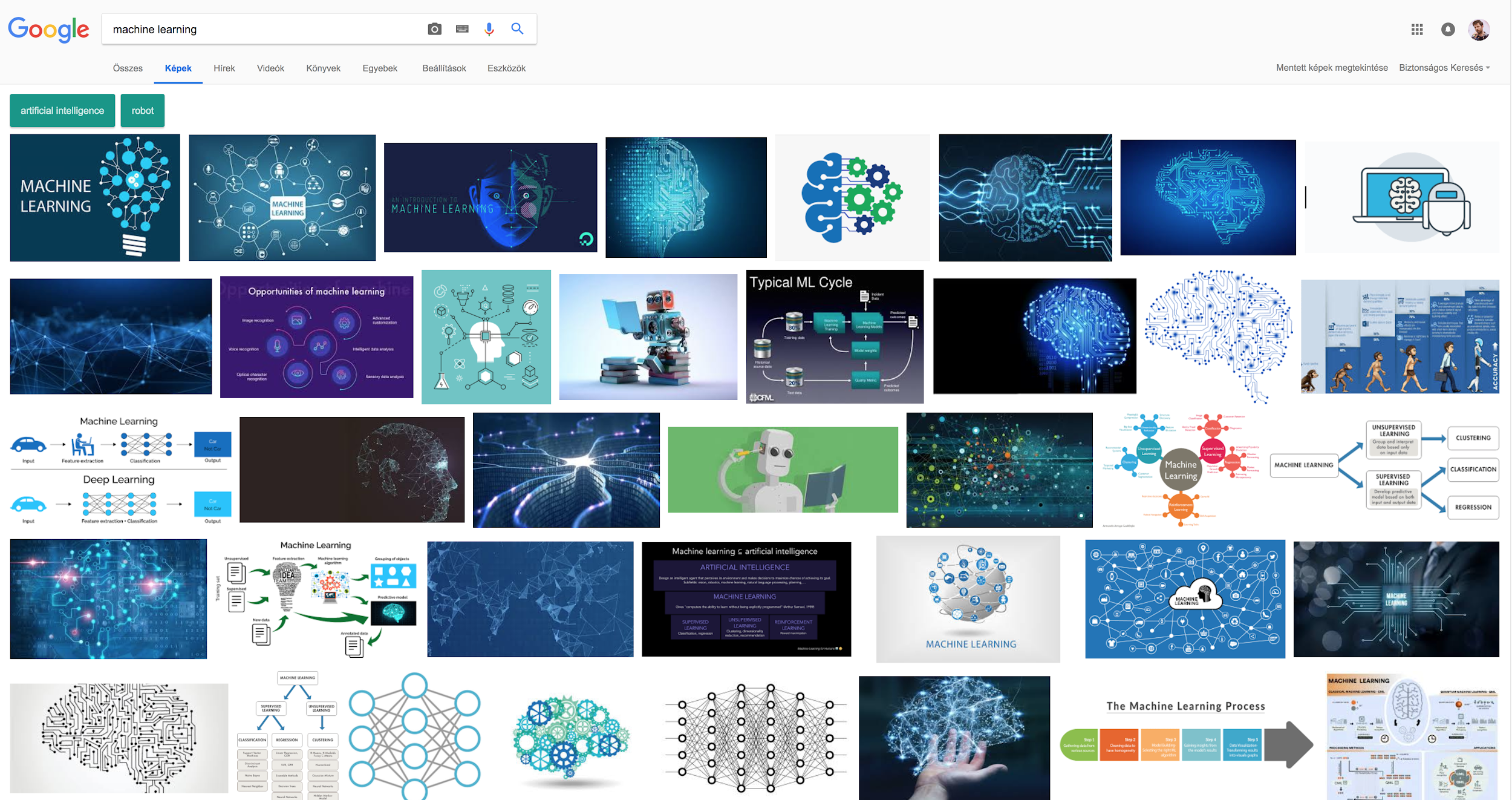 [Speaker Notes: Emberi pontossaggal, automatikusan]
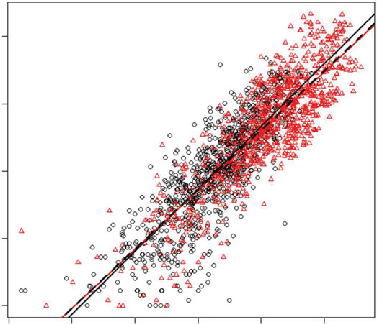 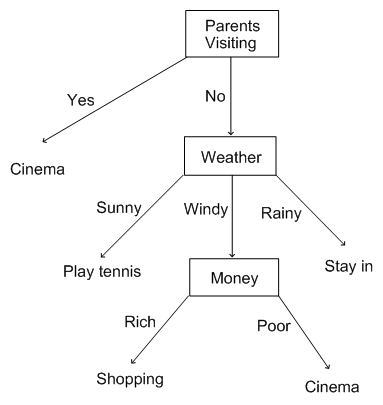 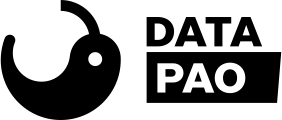 [Speaker Notes: Emberi pontossaggal, automatikusan]
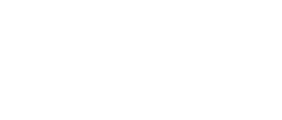 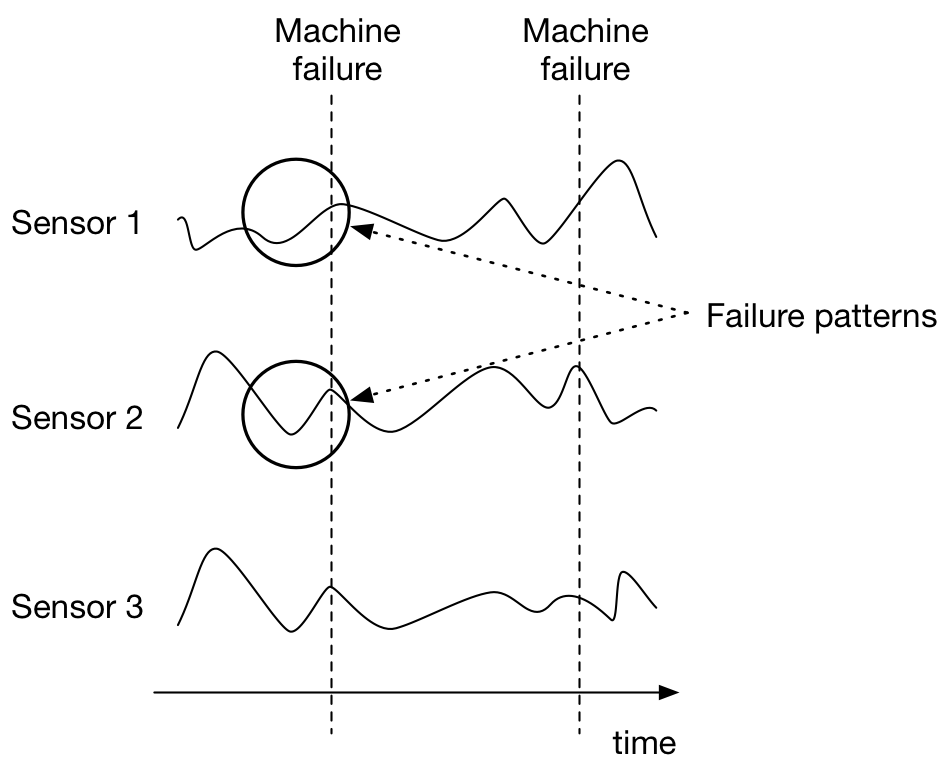 PREDICTIVE MAINTENANCE
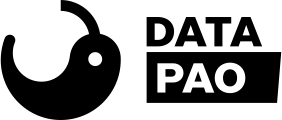 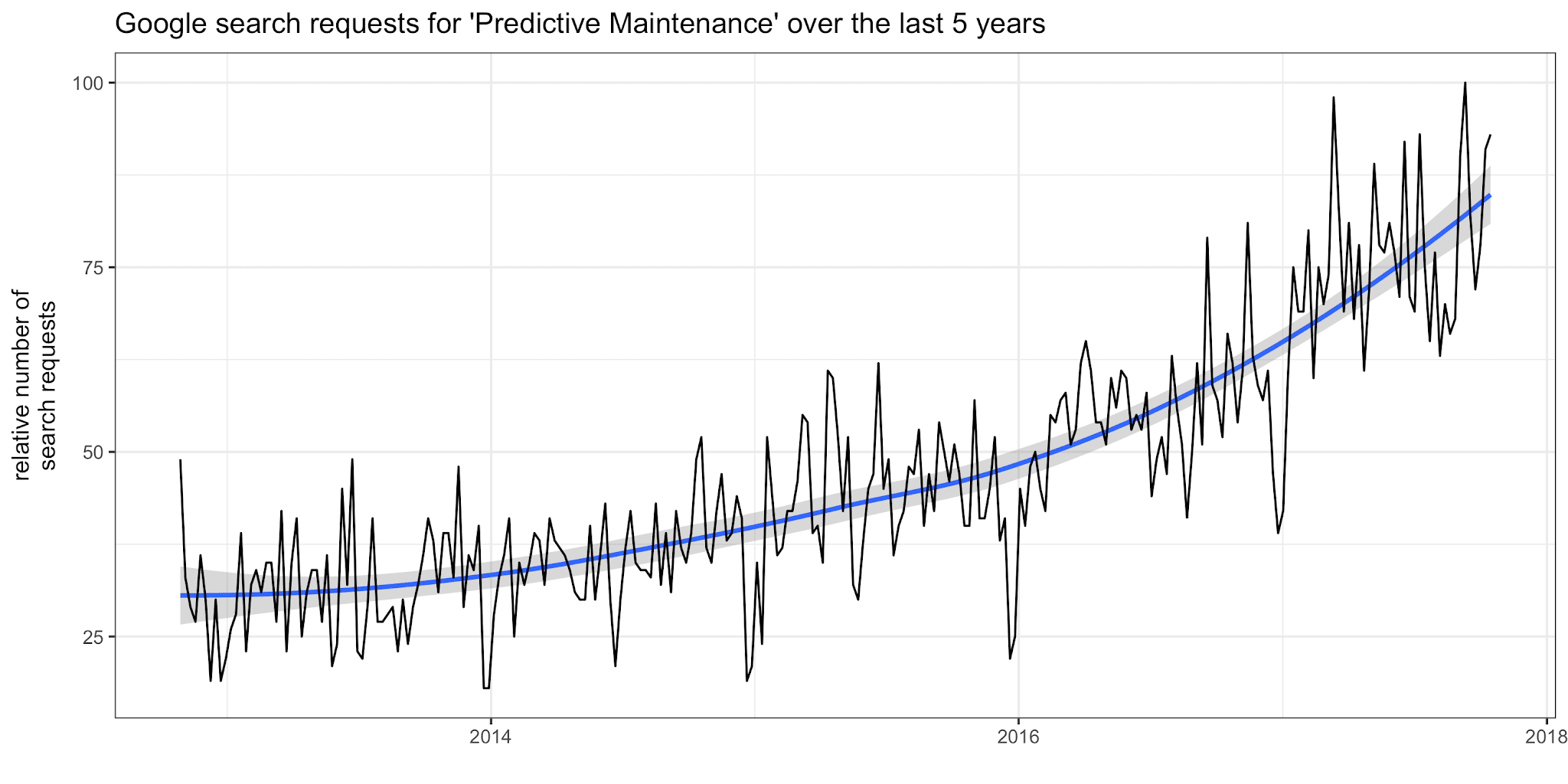 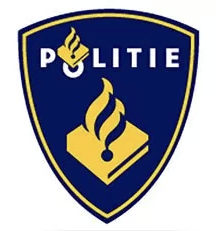 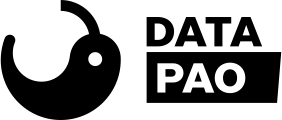 IPAR 4.0
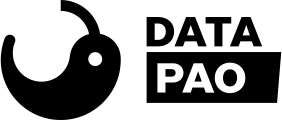 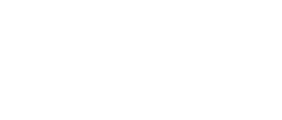 INDUTRY 4.0
CONVERGENCE OF 
IT & OT
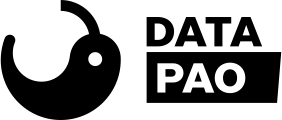 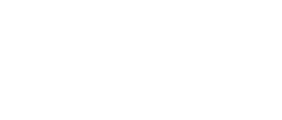 INDUSTRY 4.0
INFORMATION TECHNOLOGY
OPERATION TECHNOLOGY
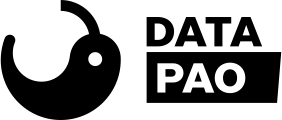 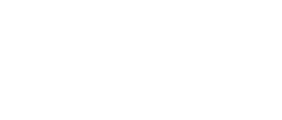 INDUSTRY 4.0
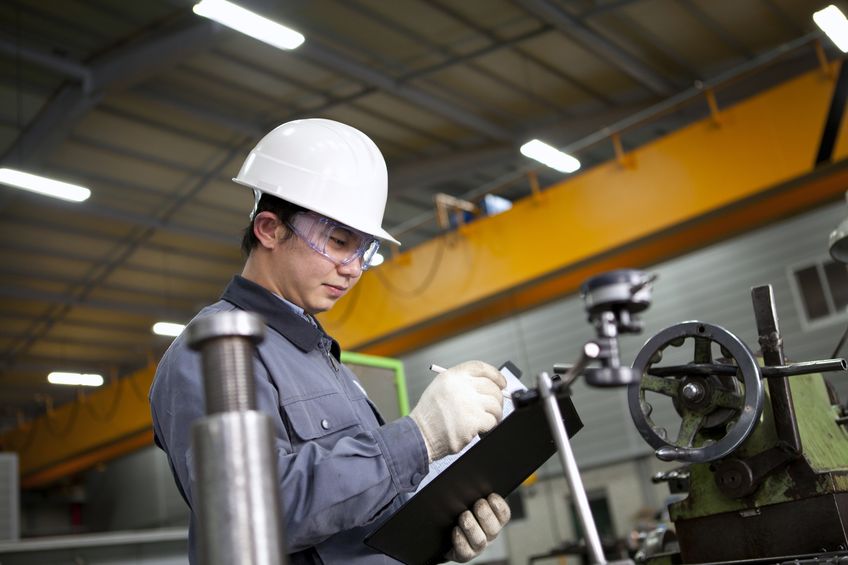 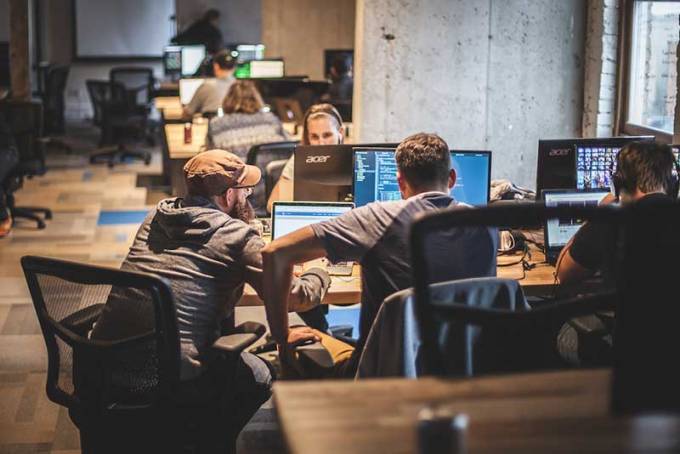 EGY ML PROJEKT
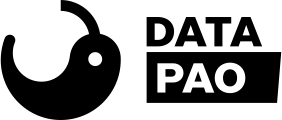 DATA INGESTION
DATA PREPARATION
MODELLING
PRODUCTIONISING
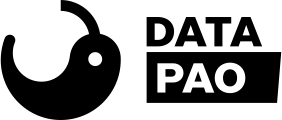 DATA INGESTION
DATA PREPARATION
MODELLING
PRODUCTIONISING
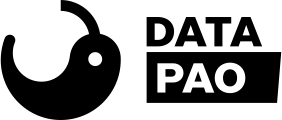 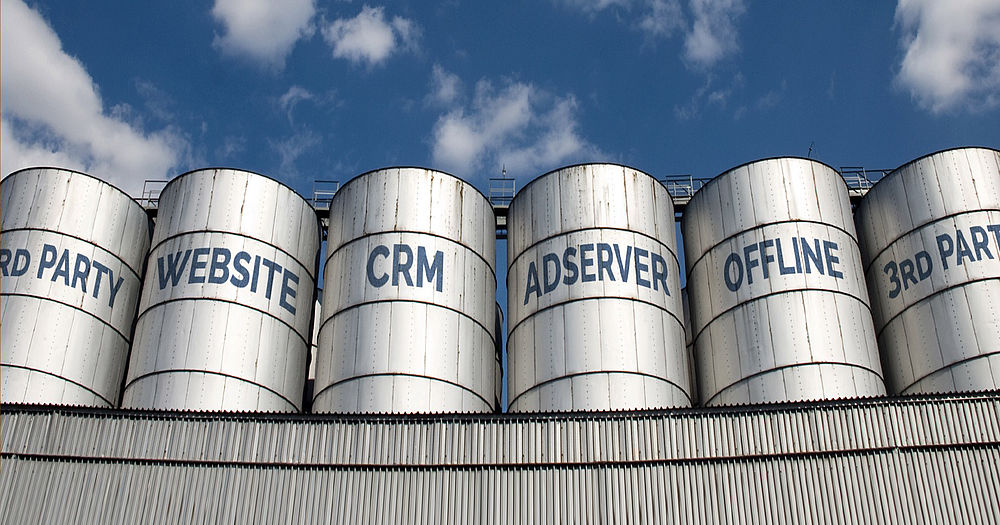 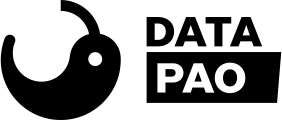 DATA INGESTION
DATA PREPARATION
MODELLING
PRODUCTIONISING
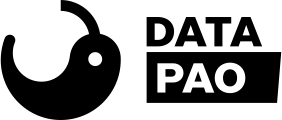 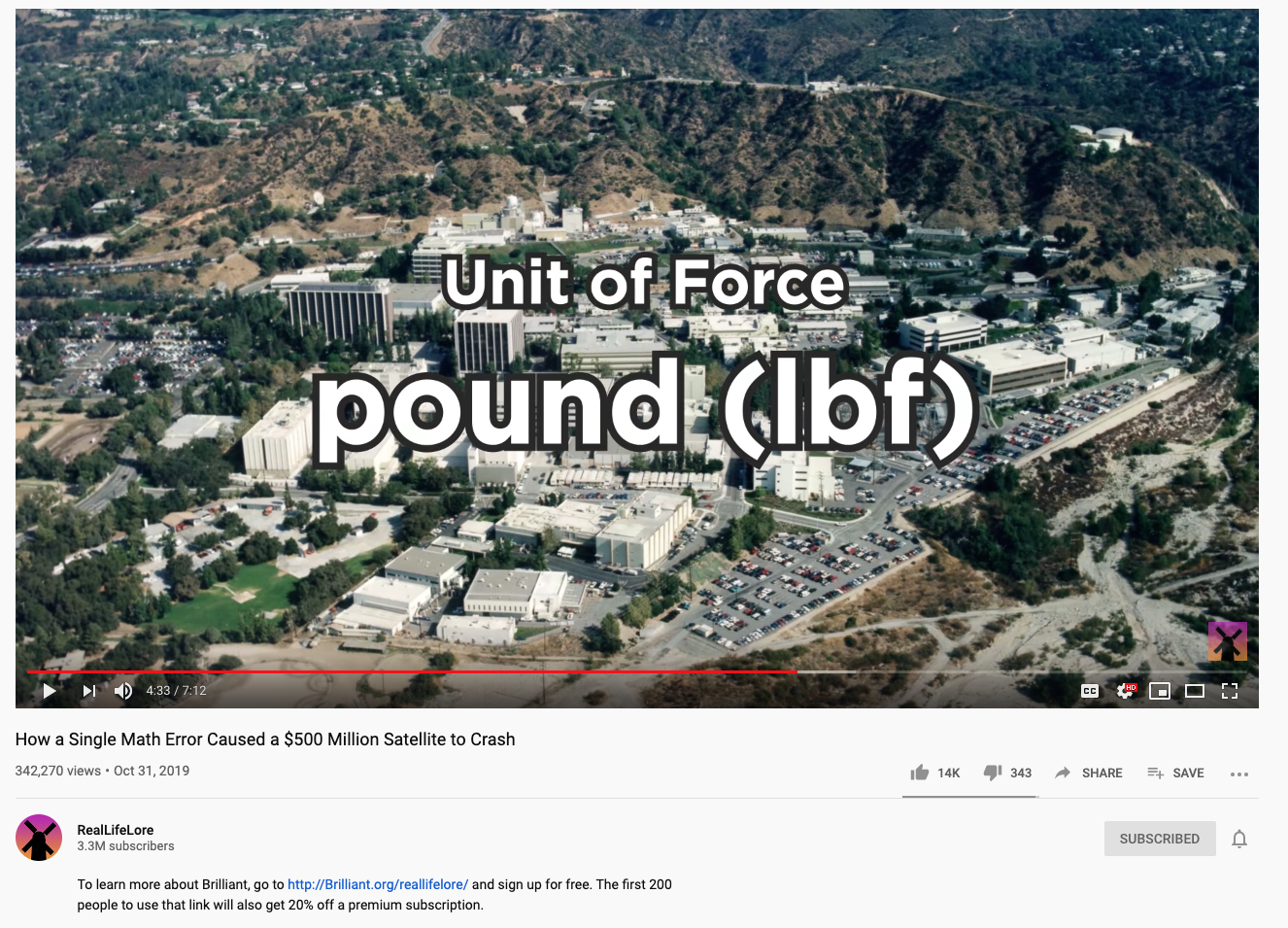 DATA PREPARATION
ADDRESS
BUDAPEST, ATTILA UT 12, 4EM 87
ZIP
1024
CITY
BUDAPEST
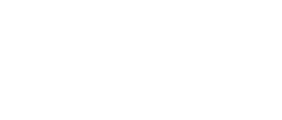 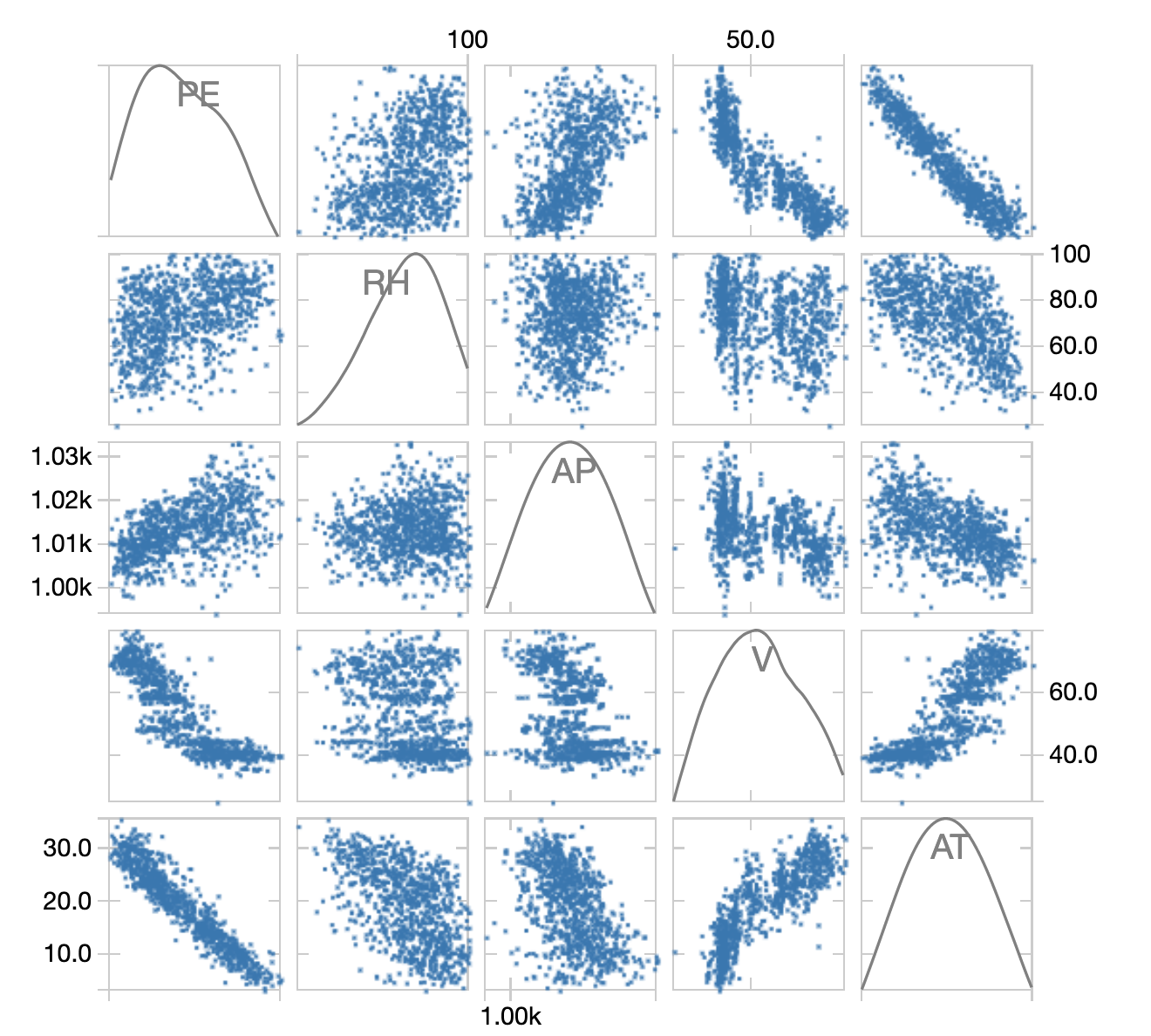 DO I HAVE THE NECESSARY INFORMATION IN THE DATA?
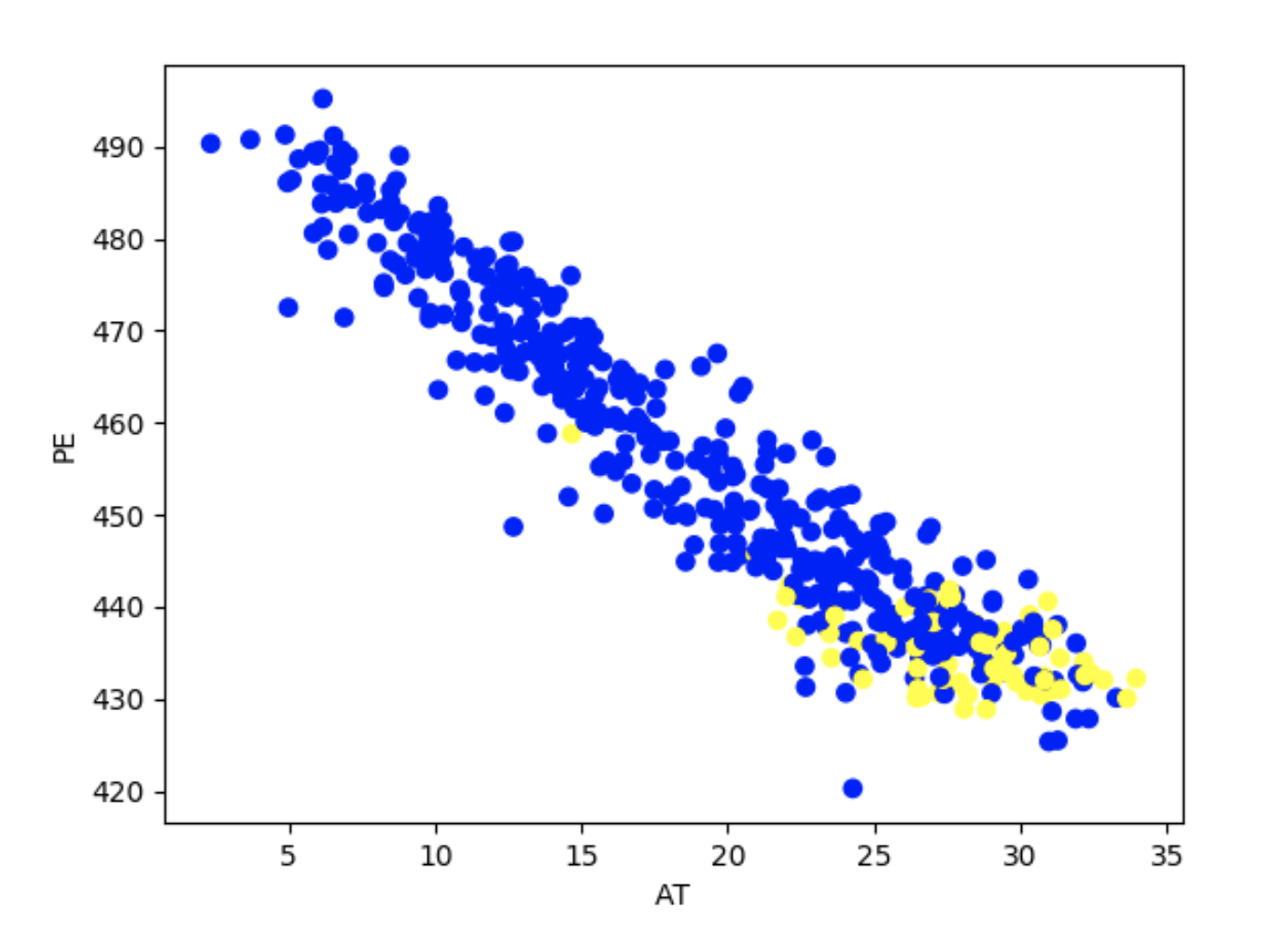 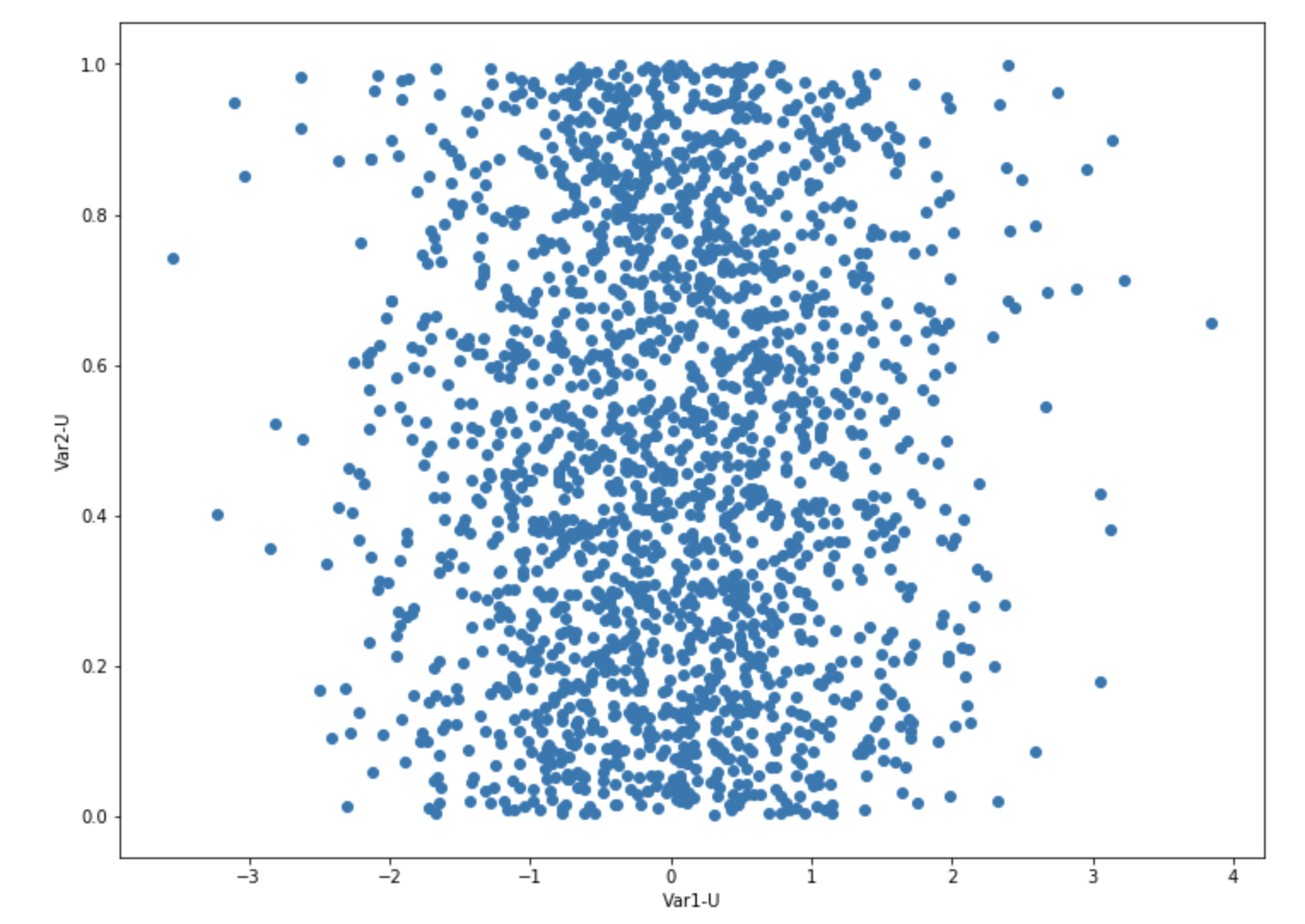 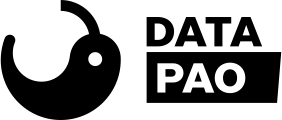 DATA INGESTION
DATA PREPARATION
MODELLING
PRODUCTIONISING
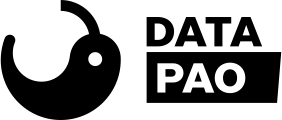 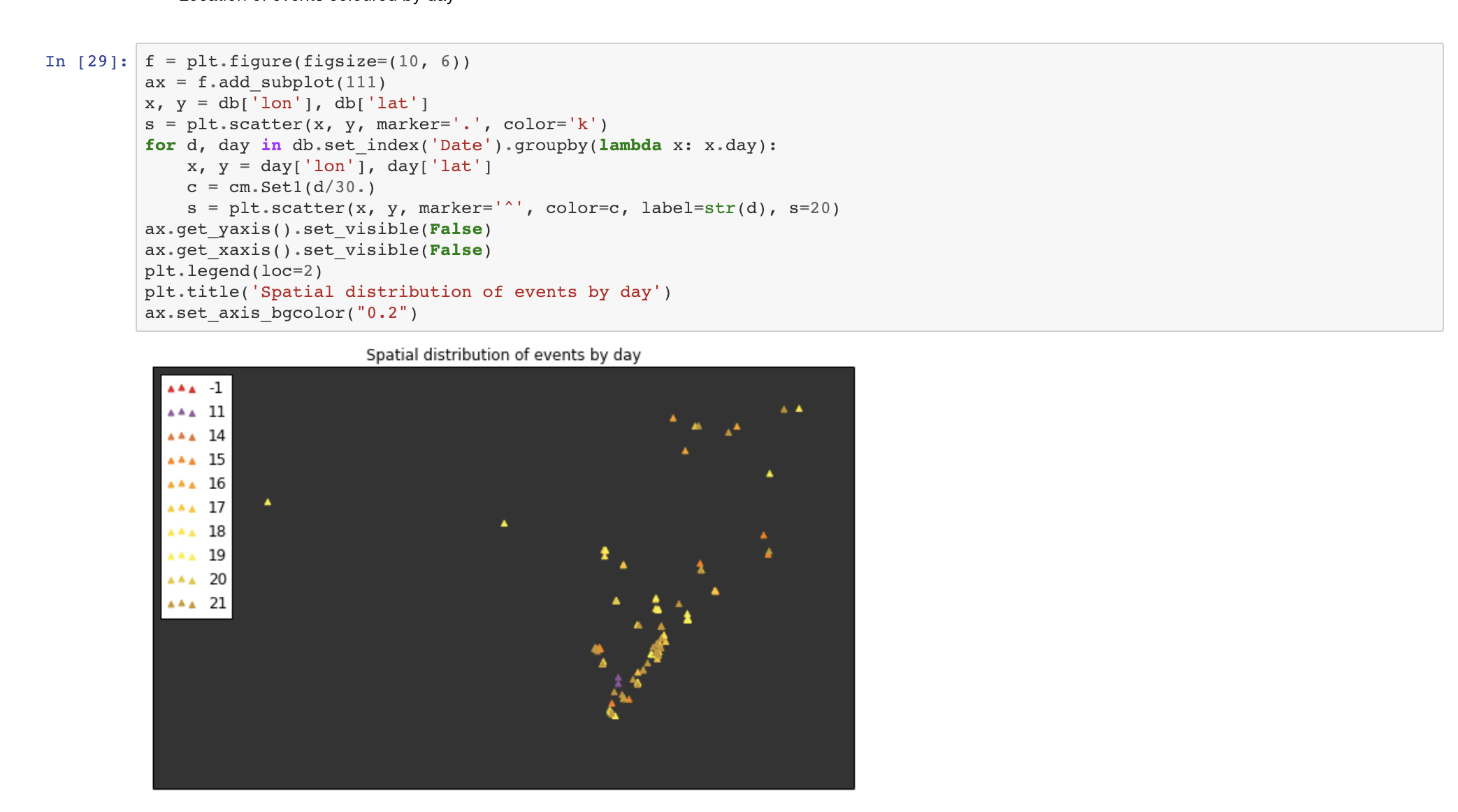 DATA INGESTION
DATA PREPARATION
MODELLING
PRODUCTIONISING
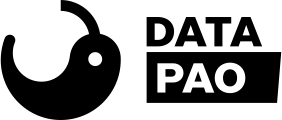 DASHBOARD
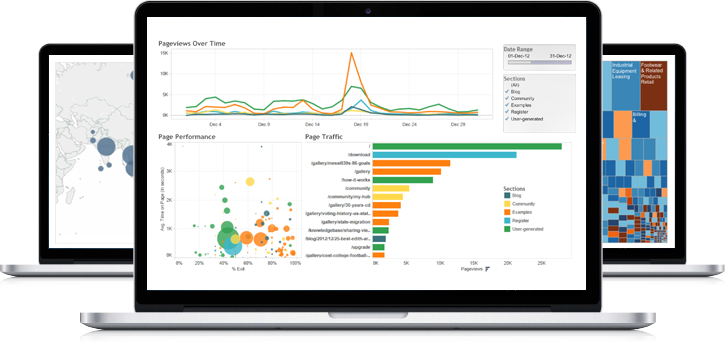 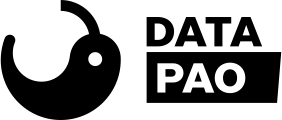 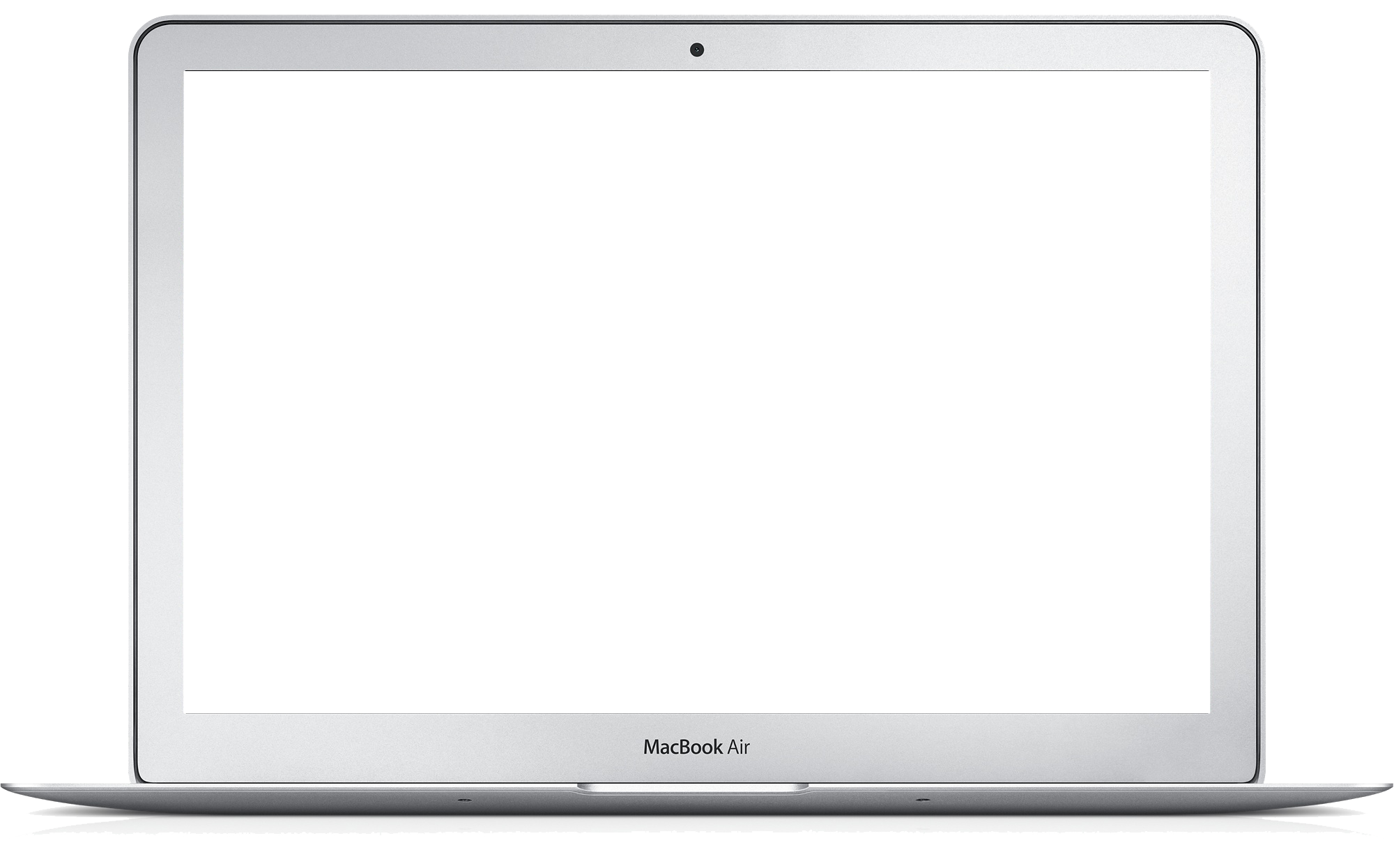 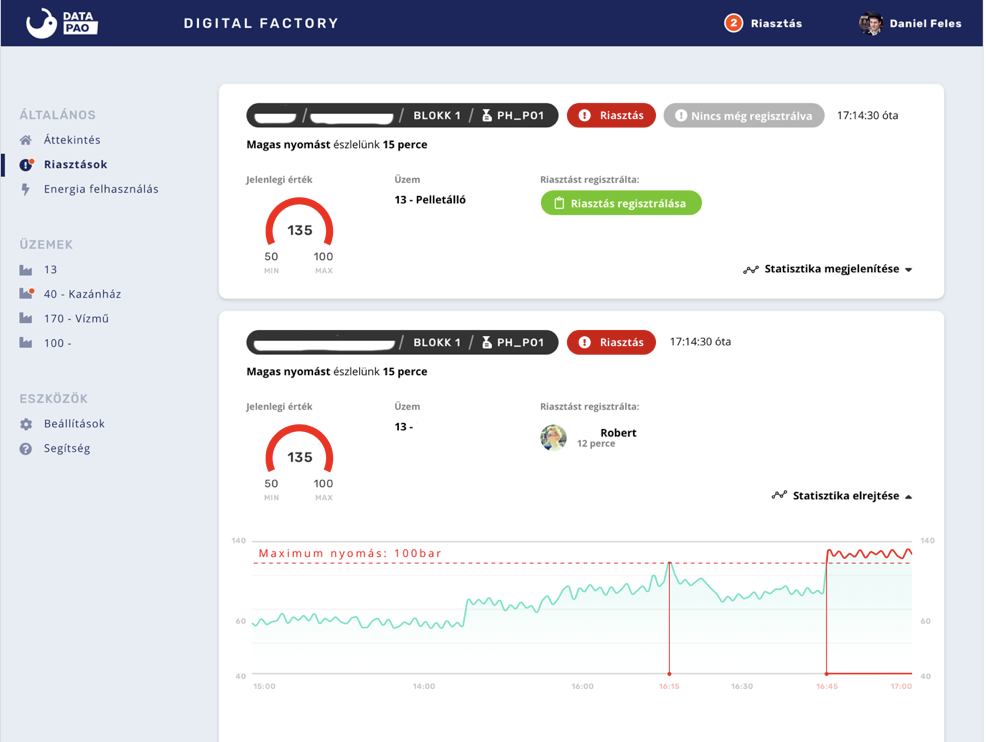 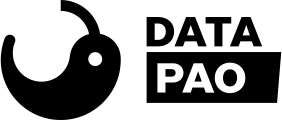 IN THE FUTURE
EVERY COMPANY
WILL BE A DATA COMPANY
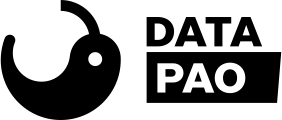 DATA ENGINEER | DATA SCIENTIST
WE ARE HIRING!
gulyasm@datapao.com
PING ME!
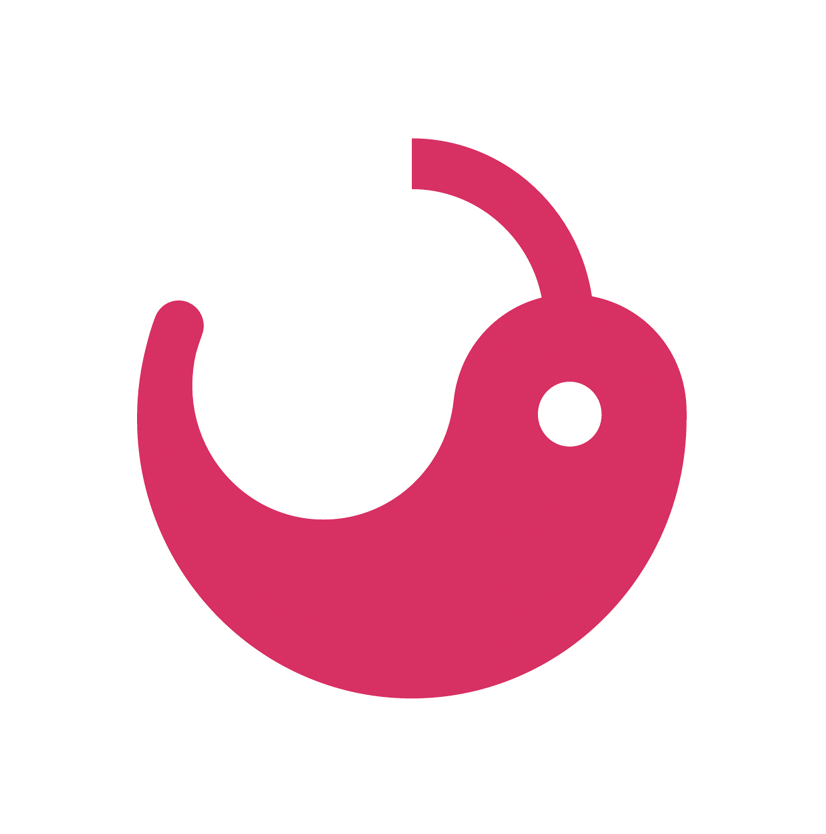 THANK YOU!
datapao.com
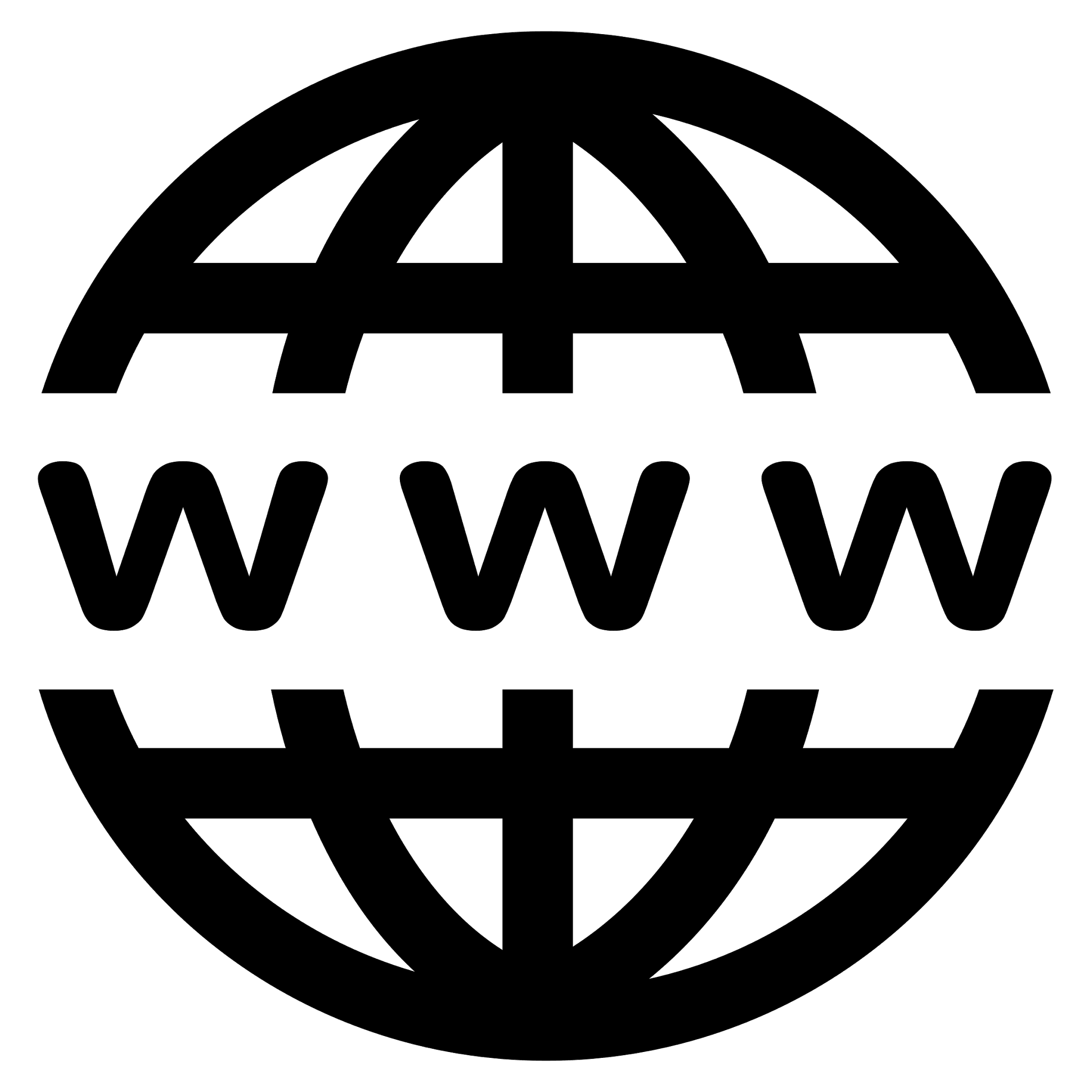 @datapao
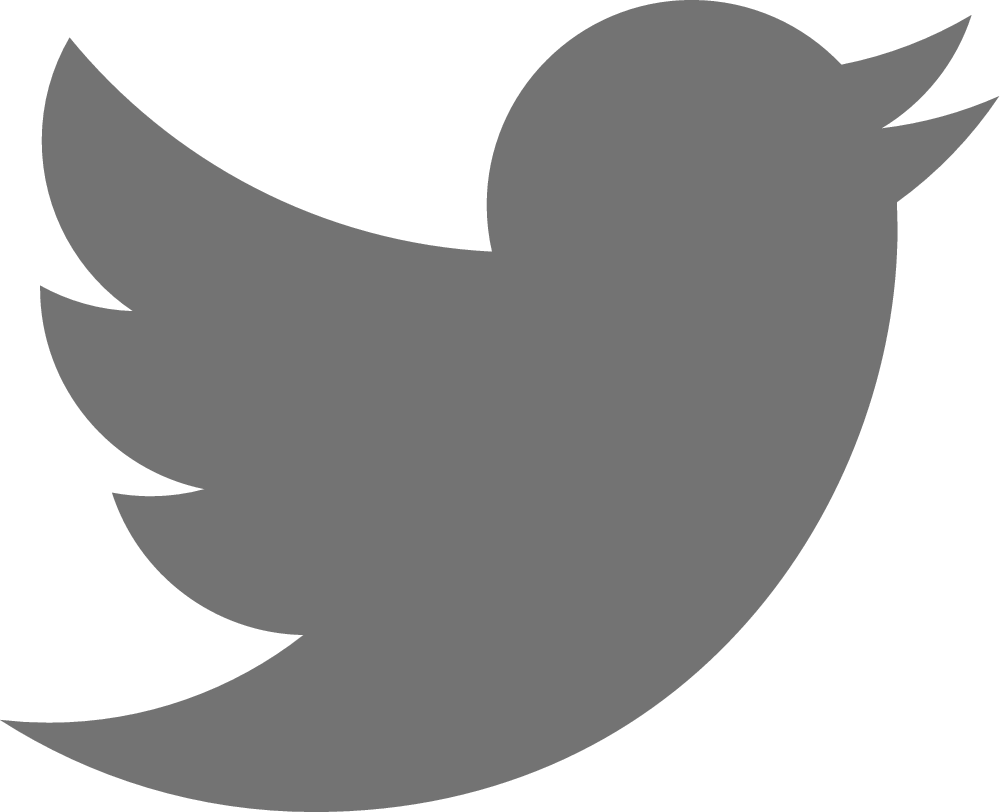